Conaway Conference 2022
Josh Bowman, P.E.
Deputy Director – Division of Construction Management
ODOT Capital Program
2021 Construction Estimates = $1.71B
[Speaker Notes: Now I want to quickly mention a few things regarding where we have come through the end of 2021 and where we plan to go in 2022.

In 2021 the agency paid almost 1.5 billion dollars on ODOT let projects, while our partners on the local side paid out almost 210 million dollars in 2021, totaling almost 1.7 billion dollars. The bar chart at the bottom gives a breakdown by district.

No surprises here but our urbanized districts round up the top 4 from the ODOT let side with 12, 4, 2, and 6 being the top 4 in 2021.
On the LPA side, districts 8, 4, 6 and 7 are the top 4 regarding their respective LPA programs.]
ODOT – 2021 & 2022 Projects
CY 2021
712 Projects Awarded for a Total of $1.95B
9 Emergencies - $5.43M

CY 2022
129 Projects Awarded for a Total of $201M
Remaining: 570 Projects for a Total of $1.40B
Projected: 699 Projects for a Total of $1.6B
[Speaker Notes: On the ODOT let side In calendar year 2021 ODOT awarded 712 projects for a total of $1.95B (including 9 emergency projects).
 
On the ODOT let side of things in Calendar Year 2022 we have already awarded 129 projects through the end of February at a value of just over $206 million, we are expecting to award a total of 755 projects valued at $1.61B in calendar year 2022.]
ODOT – LPA Local-Let Projects
FY 2021
213 Projects Awarded for a Total of $278,732,550

FY 2022
Projected 238 Projects for a Total of $348,357,138
[Speaker Notes: From the LPA perspective in 2021 there were 213 projects awarded at a value of just under $280 million.

In 2022 the LPA program is coming in at about 238 projects at an estimated value of just under $350 million.]
Value Engineering Change Proposals
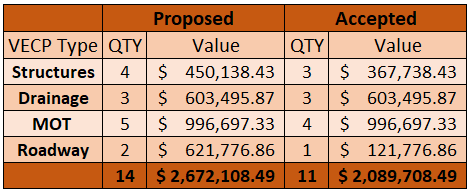 [Speaker Notes: Nearly 80% of VECP submittals were approved in 2021, with 14 being submitted and 11 being accepted.
 
3 out of 4 structure related were accepted, with 2 of the 3 being accepted were swapping out 3 span bridges to single span.
3 out of 3 drainage related were accepted.
4 out of 5 MOT related were accepted.
1 out of 2 Roadway related were accepted.
 
Largest Cost Savings w/ time: $1,698,431.17 hard cost + $1,050,000 time savings (D4 3-span to single span bridge)
 
Largest Cost Savings w/o time: $745,867.91 (D3 reduced phases w/ MOT)]
ODOT 2021 Claims
[Speaker Notes: For my last slide this morning I wanted to touch briefly on disputes and claims.
 
Approximately 35 step 2s were heard in 2021, which is on par with the 32 we had in 2020.
 
This chart shows the last 13 years of claims data and at the bottom are the numbers for 2021.
 
We had 12 total claims filed, 10 were heard by the Director’s Claims Board (which is significantly higher than the last 10 years), 1 was sent to Alternative Dispute Resolution (non-binding arbitration by a third-party) and 1 was dropped before the DRB meeting.
 
The 12 claim notices received in 2021 is pretty much in line with the recent previous years trend.  
 
We had 25 as recently as 2009, and the number dropped considerably to an average of about 10 that we have seen in the last 5 years.  
 
At this time I would like to introduce our next speaker and that is Director Marchbanks. The director could not be here today due to being in a previously scheduled meeting in DC. However we have a pre-recorded message to show you all from him.]